Building Social Infrastructure: Sectoral Opportunities in the next decade
Key relationship planks?
Robyn Keast PhD, MA
National development/social benefits conventionally achieved through investment in ‘hard’ physical infrastructure 
Roads, rail, airports, bridges, ports, telecommunication networks, utilities
 Soft infrastructure as  the ‘safety net’ 
Housing, education, health, support services , cultural, philanthropic bodies, festivals, social events
Provide sense of community & underwrites social stability/quality of life 

BUT: emphasis has been on hard & soft infrastructures – 

Social/Relational infrastructure (social capital) – the glue that binds -  ignored, down-played, under-valued

Facilitates social bonds, access knowledge & mobilise resources 
Also provides a critical link to hard and soft infrastructures 
Need to take account of & facilitate social connections – relationships – the intangibles!
Infrastructure Trilogy
Keast,  SACOSS
2
Sector has long history of working together – good relationships

Comprised of people with relational skills & ethos 

Experimented with & perfected models & approaches 
 
Enormous social /network capital reserves 

Togethering is in DNA!
The good news
Keast,  SACOSS
3
The push for tight connections /relations
Transaction costs & take attention away from ‘real work’
Wrong connections 
Without resources, information, influence
Not strategic 
People know and like – just like ‘us’ but they don’t always deliver 
Toxic! 
Over-investing in existing relationships 
Over-reliance on personal social/network capitals
The bad news
Keast,  SACOSS
4
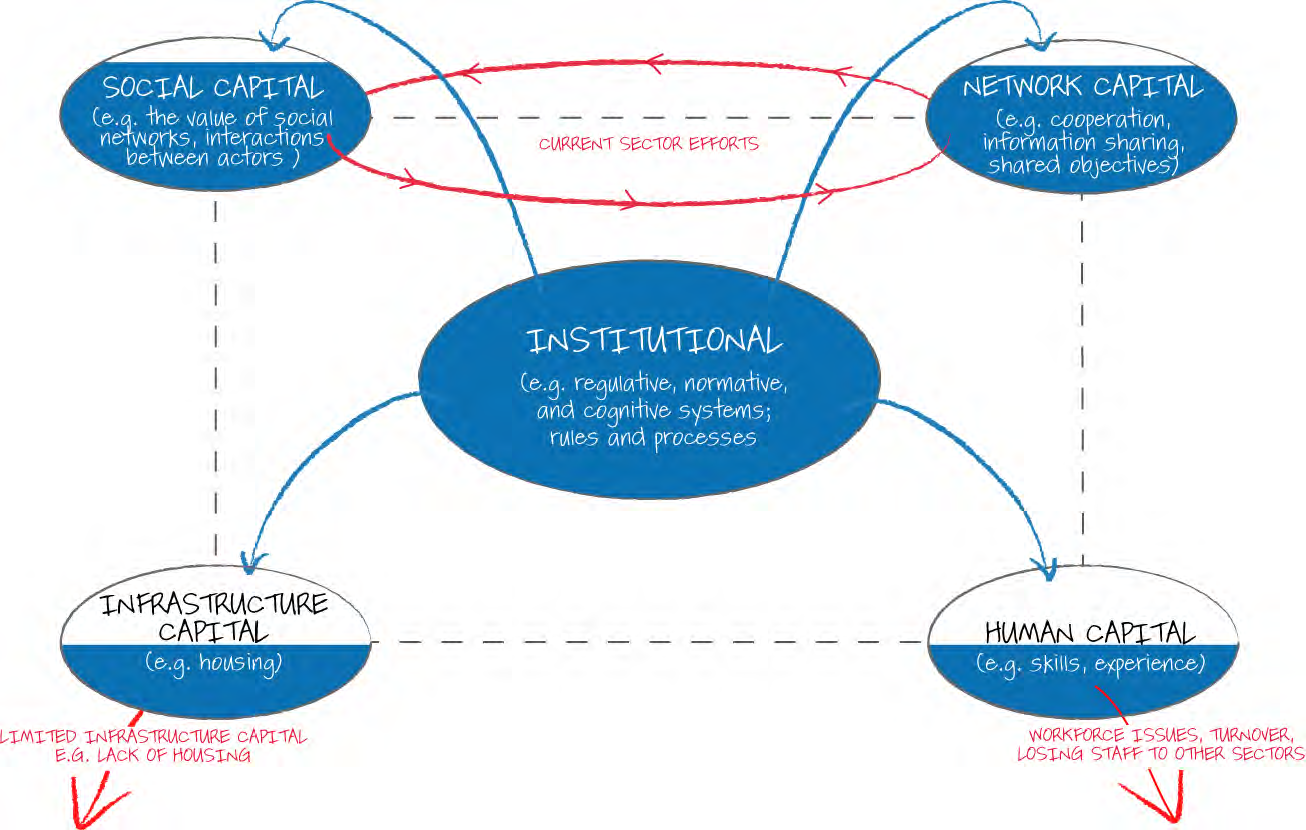 Keast,  SACOSS
5
Contemporary social challenges require even more cross-departmental, organisational, disciplinary and sectoral responses/relationships


BUT:
Coordination & especially collaboration have proven hard to achieve & harder to sustain 
50-70% collaborations fail to reach potential 
Wrong form, wrong people/partners, poor implementation, unexpected costs
The Holy Grail of Collaboration
Keast,  SACOSS
6
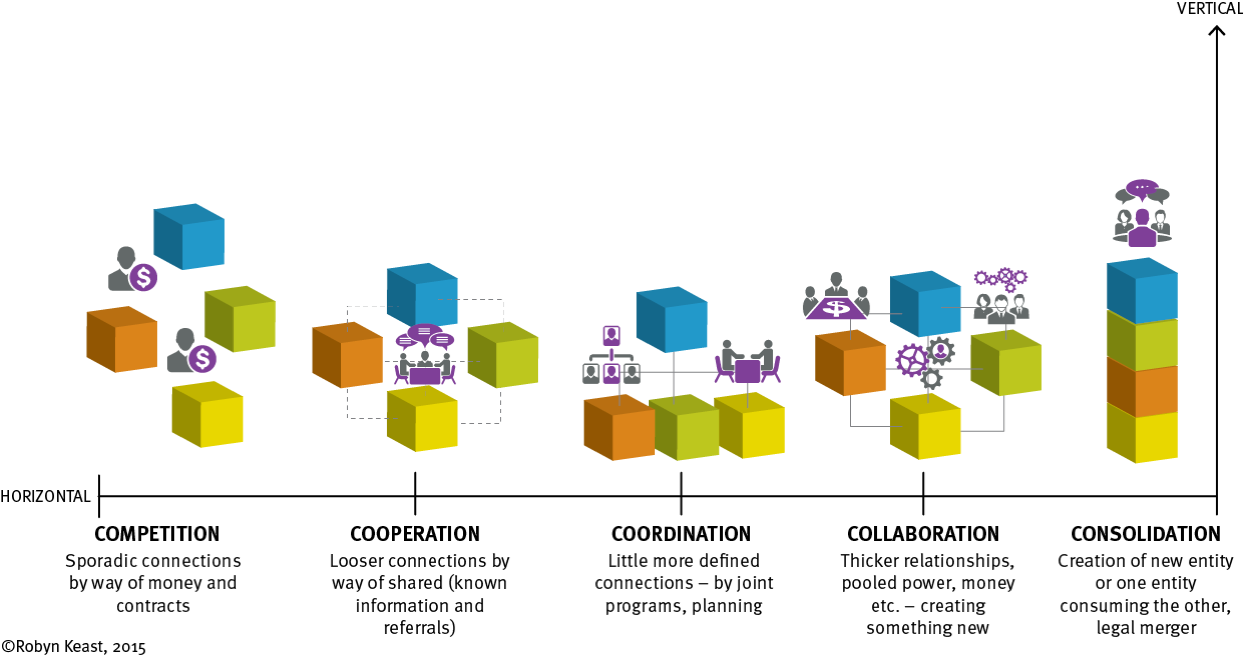 Relationship Continuum
Keast,  SACOSS
7
Fit for purpose
All 5Cs relations have merit & application 
Approaches & relational strength must be requisite to purpose
What do you want to achieve?
Independent, adjusting actions & information sharing: cooperation
Do same, but more efficiently through joint working, aligned resources & action: coordination
Systems change, transformation: collaboration
Collaboration Decision Support Tool – QCOSS
Keast,  SACOSS
8
Takes time 3 – 5 years – not short-term investment Deliberate & strategic 
Assess your relationships – strength & quality 
Nurture new & look after existing 
Scale down when needed 
Resource to be leveraged/not exploited
Not all cups of tea and a bit of a chat!
Be prepared to take risks & give space to let the synergies work
Don’t be a ‘blue box thinker’ – privilege process over position & power
Nurturing & leveraging relationships
Keast,  SACOSS
9
Old & new sources & relationships (government, business)
Each with different ideology, functions, expectations and relational approaches 
Effective ‘togethering’ relationships requires understanding the motivations, objectives, aspirations, restrictions and tactics of ‘partners’
There is no quick fix or ideal partnership 
Requires constant work - dialogue, monitoring/review & adjustments to remain viable & relevant
Relationships with funders
Keast,  SACOSS
10
Connecting: Top Points
Keast,  SACOSS
11
Social Infrastructure, based on personal relationships and interpersonal interactions that build the robust connections and core competencies necessary for ongoing collaboration.
Sustaining Social/relational  Infrastructures
Organisational direction, leadership, systems, culture and processes designed to improve & support and maintain relational/collaborative endeavour, practices and skills.
Supportive (internal & external) structures ranging from small cells, to clusters and networks that build a critical mass particular areas & can be leveraged for future shared outcomes.
Relationships
Keast,  SACOSS
12
Pulling it all together?
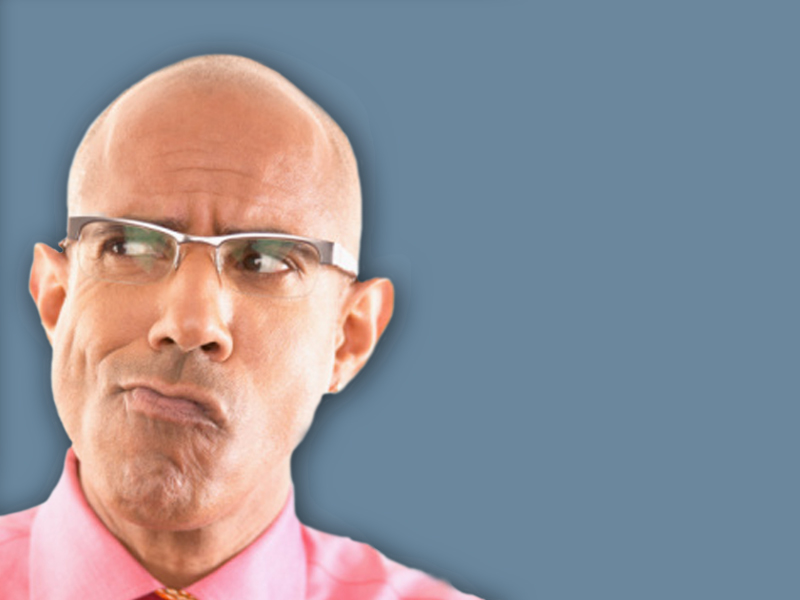 Sustained economic & social benefits based on mix hard, soft & relational infrastructures 
Relationships don’t happen by magic, take investment of effort & time & can be risky 
Many new relational options are available – fit for purpose & implemented genuinely 
Not ‘magic’ or ‘business as usual’
Requires strategic deliberative relational decisions & actions to be successful & sustained as well as supporting sub-structures)
13
Keast,  SACOSS